岩美町コミュニケーション支援ボード
ご用件はなんですか？
観光パンフレットがほしい
バスの時刻表がほしい
岩美町の地図が
ほしい
近くのバス停を
教えてほしい
近くの駅を
教えてほしい
観光案内所を
教えてほしい
（　　　　）の場所を教えて
ほしい
（　　　　）の
行き方を教えて
ほしい【裏面へ】
タクシーを
呼んでほしい
スマートフォンをお持ちですか？
✖　持っていない
〇　持っている
岩美町のホームページを見てください
http://www.iwami.gr.jp
「観光案内トップ」
または・・・
岩美町の観光パンフレットを渡します
岩美町観光協会
山陰海岸ジオパーク
鳥取いなば観光ネット
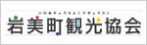 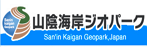 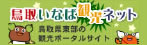 行きたい場所はどこですか？
なにがしたいですか？
海
窯　元
温　泉
特産品・
土産物店
遊びたい
体験したい
見たい
散策したい
泊まりたい
食事をしたい
買い物したい
そのほか
【伝えたいことを書いてください】
わからない
❓
NO
×
YES
〇
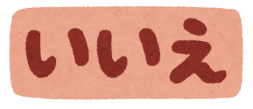 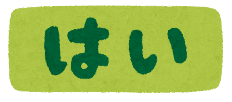 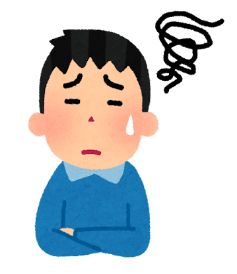 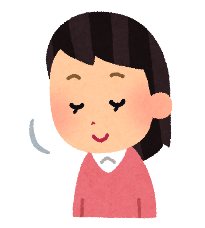 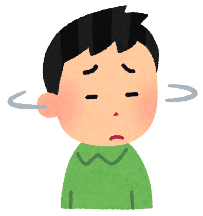 いくついりますか？
　何番ですか？
　０１２３４
　　５６７８９
（　　　）は何時
　　ですか？
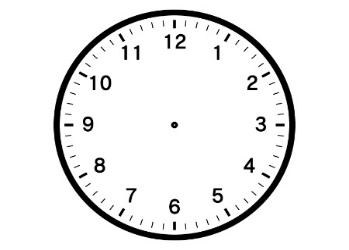 （　　）時（　　）分